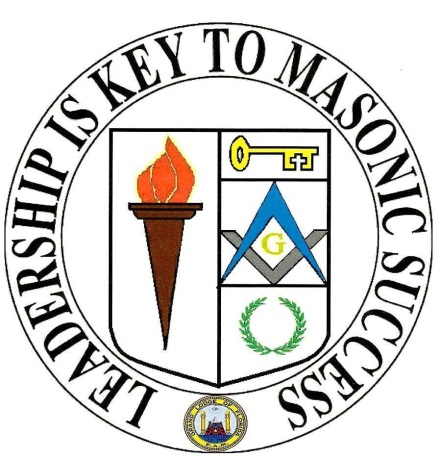 Entrenamiento de Liderazgo Masónico
8. COMUNICACIONES
Comunicación
Durante el año usted será  el Venerable Maestro de su Logia, usted querrá ver que los Miembros estén activos y asistiendo a las actividades, así como una afluencia de nuevos miembros que proporcionen estabilidad a largo plazo para su Logia. 
Cada sección de este manual proporciona una pieza de ese rompecabezas. En esta sección se ofrece una parte muy grande e importante del rompe cabeza. . . la comunicación
Comunicación
Tendrá dos audiencias diferentes que necesita mantener informado: 
Un público interno, ue consiste de sus Miembros, y un público 	externo, que no son todos los demas. 
Las ventajas que presenta la promoción de su Logia y sus actividades son numerosas y beneficiosas.
Internas
La Comunicación Interna lograra:
Mantener la Membresía informada de lo que está haciendo y pasando en la Logia
Alentar a los Miembros a asistir a las actividades porque sabrán cuándo van a ocurrir y lo que va a pasar en ellas.
Darle orgullo a los Miembros de su Logia, por la participación de la Logia en la comunidad 
Crear orgullo en los Miembros que son reconocidos en sus comunicaciones.
Externa
Las Comunicaciones externas harán lo siguiente:
Educar a la población sobre la Masonería, quienes somos y lo que defendemos.
Los hombres  se interesaran  en unirse a la Logia por lo que han aprendido acerca de ella por la promoción que han recibido
Elevara el prestigio de su Logia, sus miembros y nuestra Institución  en la comunidad mientras que su participación y promoción se 
   incrementan.
Percepción
¿De qué manera el público percibe su Logia y a los Masones en su comunidad? ¿Cómo sus propios Miembros perciben a su Logia?
La triste realidad es que pocas Logias participan en cualquier tipo de comunicación, ya sea externa o interna, lo que contribuye a la falta de comprensión acerca de la Masonería y el descenso en Membresía. 
El resultado es la falta de cualquier percepción o al menos una positiva sobre la Masonería, y poca o ninguna comunicación de su Logia deja a sus Hermanos preguntando por qué pagan sus cuotas.
Percepción, Cont.
La percepción se convierte en realidad para nuestros Miembros y el público. Ante la falta de comunicación de su Logia, Ellos no saben más de lo que han escuchado de fuentes no oficiales o lo que conjeturan ellos mismos. La falta de comunicación con los Miembros inactivos puede darles la impresión de que a la Logia no les importa,  no es relevante, o es anticuada.   Les hace preguntar por qué el seguir siendo Miembros. Esta brecha de entendimiento sobre quiénes son los Masones y que es lo que su Logia hace es directamente atribuible a la falta de comunicación de su Logia
¿Comunicación Externa? (Informal)
La comunicación informal incluye métodos ordinarios que son bien conocidos por nosotros sin ningún ceremonial. Por lo general son simples y fáciles de hacer, pero de igual importancia.
Letreros en la entrada a la ciudad
Pines, yugos o gemelos Masónicos, Anillos, Sombreros, los emblemas en automóviles, placas o chapas. 
La Comunicación externa informal puede incitar a otros a preguntarle sobre la Masonería, o cuando usted menciona que usted es un Masón. Hable abiertamente sobre nuestra Fraternidad. Los otros no podrán ignorar su pasión hacia nuestra Fraternidad.
¿Comunicación Externa? (Formal)
La comunicación formal externa implica una mayor planificación, la participación de los miembros y en ocasiones un compromiso financiero y de tiempo, para utilizar los métodos externos más convencionales de comunicación. Un ejemplo obvio son los medios noticiosos en su comunidad; sus periódicos, estaciones de radio y televisión locales.
Además, un comunicado de prensa bien escrito puede proporcionar un vehículo para atraer atención a la Masonería en su ciudad. Por ejemplo, prepare un comunicado de prensa acerca de las actividades de algún servicio comunitario y eventos especiales en la Logia. 
Entre menos edición necesite su comunicado de prensa, incrementa la probabilidad de ser utilizado.
Externas (Formas)
En el manual de MLT (Entrenamiento de Liderazgo Masónico) hay formas que Ud. puede utilizar una plantilla utilizando prácticas periodísticas aceptadas y que le ayude con ideas, por ejemplo:
Instalación de los  Nuevos Oficiales y una lista de nombres
Becas Masónicas ofrecidas
Presentación de 25/40/50 años y más Premios de Servicio a la Fraternidad 
Incluya una fotografía
Comunicaciones Internas
La comunicación interna crea una Membresía informada y anima a sus Miembros a participar en las Tenidas y actividades de la Logia

Aproveche cada situación para informar o recordar a los Miembros  sobre las próximas actividades. Revise periódicamente el anuario de la Logia en las Tenidas y Grados, pero no se olvide de las prácticas ritualistas, incluso cuando se encuentren fuera de la Logia. Reparta el anuario de la Logia en la Instalación de Oficiales, cuando usted puede tener la mayor asistencia del año.
Vehículos de comunicación
La siguiente es una lista de los vehículos de comunicación que pueden ayudar a comunicarse con sus miembros:
Boletín de la Logia. Los Boletines ofrecen la mejor oportunidad de poner detalles acerca de las actividades en frente de sus Miembros. Pero, asegúrese que sus artículos sean cortos e incluyan gráficos para captar su atención.Estos puede ser enviados por correo o correo electrónico.
Vehículos Cont.
E-mails. Esta es una de las maneras más rápidas para informar a los Miembros acerca de los últimos acontecimientos o próximas actividades. 
Comité de Llamadas o Sistema de Llamadas computarizadas (basado en la red) Llamando Call Fire
“Call fire”
Callfire.com es un sistema utilizado por muchas Logias. Es una empresa basada en computadora tipo "robocall". Es simple de usar
Básicamente, llama a un número dedicado para grabar un mensaje, luego carga el mensaje en la transmisión a través del sitio web, luego selecciona la lista de números para llamar y la envía. Se puede hacer desde un celular. 
Aproximadamente .05 centavos por número por minuto el costo es muy efectivo. Reproducirá el mensaje con una respuesta en vivo, puede dejarlo en un contestador automático. Irá a cualquier número y llamará hasta 1000, sí, mil números en solo unos minutos. También desactivará la opción de darse de baja y sigue la trayectoria de cada llamada, ya sea en vivo o en máquina, y a dónde fue geográficamente. 
Es tan simple que un hombre primitivo puede hacerlo.
Vehículos Cont.
Pizarras de anuncios. Un tablón de anuncios siempre cambiante atraerá la atención de los Miembros 
Anuncios Comunitarios. La mayoría de las estaciones de radio y televisión ofrecen anuncios comunitarios. Ellos aceptan anuncios sobre las reuniones y actividades de las organizaciones locales.
Debemos comunicarnos con nuestros miembros  en una forma más profesional, más a menudo y con mayor interés.
Sitios Web. Un sitio web de la Logia ofrece información acerca de su Logia y sus actividades las 24 horas del día, siete días a la semana. Su mayor reto es mantenerlo al día y corriente
Sitios WEB
SISTEMA DE AYUDA DE SITIO WEB 
Un método de comunicación externa cada vez más popular es la red. Aunque es posible que la intención del sitio web de la Logia  sea para información solamente para sus miembros, el hecho es que la red lo pone a disposición de cualquier persona en cualquier momento, por lo tanto, La Gran Logia ha establecido para la creación de un sitio web  para las Logias de la Florida. Ya que los sitios web las Logias son actividades de la Logia, por tanto, están bajo la jurisdicción de la Gran Logia.
Las Reglas del sitio web se enumeran en el Manual de MLT en Comunicaciones.
Social Media
Hay muchas otras plataformas de la Media que pueden ser utilizados hoy.
Facebook-  De la Logia, los Hermanos, Funciones y Eventos, Grupos  
Twitter- Persona a Persona 
Instagram-Persona a Persona y Fotos
 
Recuerde que las obligaciones, reglas, regulaciones y conducta Masónica son aplicables al las Comunicaciones por Internet y los Medios Sociales.
Preguntas  o  Sugerencias
Cierre
Asegúrese de obtener su Registro de Finalización Firmado y Fechado
Gracias por asistir!!